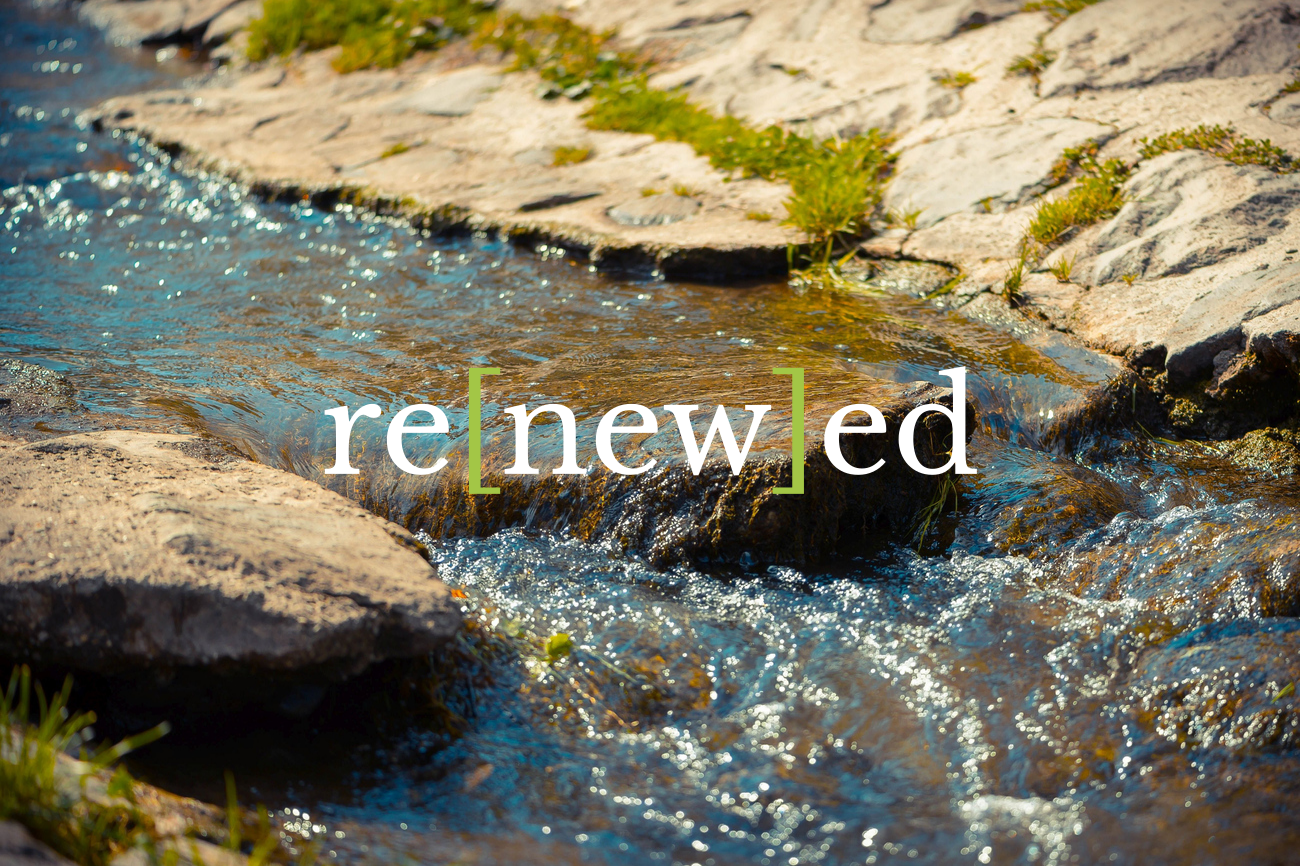 Postures for [Renewal]
Psalm 23
Psalm 23
The Lord is my shepherd, I lack nothing.
He makes me lie down in green pastures,
He leads me beside quiet waters, He refreshes my soul.
He guides me along the right paths for his name’s sake.
Even though I walk through the darkest valley, I will fear no evil, 
for you are with me; your rod and your staff, they comfort me.
You prepare a table before me in the presence of my enemies.
You anoint my head with oil; my cup overflows.
Surely your goodness and love will follow me all the days of my life,
and I will dwell in the house of the Lord forever.
Psalm 23
The Lord is my shepherd, I shall not want.
He makes me lie down in green pastures,
He leads me beside quiet waters, He refreshes my soul.
He guides me along the right paths for his name’s sake.
Even though I walk through the darkest valley, I will fear no evil, 
for you are with me; your rod and your staff, they comfort me.
You prepare a table before me in the presence of my enemies.
You anoint my head with oil; my cup overflows.
Surely your goodness and love will follow me all the days of my life,
and I will dwell in the house of the Lord forever.
Psalm 23
The Lord is my shepherd, I lack nothing.
He makes me lie down in green pastures,
He leads me beside quiet waters, He refreshes my soul.
He guides me along the right paths for his name’s sake.
Even though I walk through the darkest valley, I will fear no evil, 
for you are with me; your rod and your staff, they comfort me.
You prepare a table before me in the presence of my enemies.
You anoint my head with oil; my cup overflows.
Surely your goodness and love will follow me all the days of my life,
and I will dwell in the house of the Lord forever.
Posture & Life Scenario
He makes me lie down in green pastures and beside quiet waters
where He refreshes my soul…
[Renewal] Rest
He makes me lie down in green pastures and beside quiet waters
where He refreshes my soul…
[Renewal] Rest
Rest is not something we do. It is what comes to us when we cease to do.
A. W. Tozer
[Renewal] Rest
He makes me lie down in green pastures…He leads me beside quiet waters…He refreshes my soul…He guides me along the right paths…
[Renewal] Rest
Only yesterday you were telling God that you were nothing but a mere worm and dust. Where is your consistency?
A. W. Tozer
The theology of rest is probably one of the least-taught doctrines of the Ten Commandments.
No rest.No renewal.Stay dry.
Psalm 23
The Lord is my shepherd, I lack nothing.
He makes me lie down in green pastures,
He leads me beside quiet waters, He refreshes my soul.
He guides me along the right paths for his name’s sake.
Even though I walk through the darkest valley, I will fear no evil, 
for you are with me; your rod and your staff, they comfort me.
You prepare a table before me in the presence of my enemies.
You anoint my head with oil; my cup overflows.
Surely your goodness and love will follow me all the days of my life,
and I will dwell in the house of the Lord forever.
Posture & Life Scenario
Even though I walk through the darkest valley, I will fear no evil, for you are with me; your rod and your staff, they comfort me.
Posture & Life Scenario
Even though I walk through the darkest valley, I will fear no evil, for you are with me; your rod and your staff, they comfort me.
[Renewal] Walk
The valleys are dark and scary. They are temporary. They coexist with mountains. We’ve got to walk with the Lord. His presence is permanent.
[Renewal] Walk
This is not the time for rest.
Psalm 23
The Lord is my shepherd, I lack nothing.
He makes me lie down in green pastures,
He leads me beside quiet waters, He refreshes my soul.
He guides me along the right paths for his name’s sake.
Even though I walk through the darkest valley, I will fear no evil, 
for you are with me; your rod and your staff, they comfort me.
You prepare a table before me in the presence of my enemies.
You anoint my head with oil; my cup overflows.
Surely your goodness and love will follow me all the days of my life,
and I will dwell in the house of the Lord forever.
Posture & Life Scenario
You prepare a table before me in the presence of my enemies.You anoint my head with oil; my cup overflows.
[Renewal] Be Still
You prepare a table before me in the presence of my enemies.You anoint my head with oil; my cup overflows.
[Renewal] Be Still
You prepare a table before me in the presence of my enemies.You anoint my head with oil; my cup overflows.
Be still. Receive.​
[Renewal] Be Still
Who is your worst enemy?
[Renewal] Be Still
Who is your worst enemy?
Your worst enemy is someone you __________.
Psalm 23
The Lord is my shepherd, I lack nothing.
He makes me lie down in green pastures,
He leads me beside quiet waters, He refreshes my soul.
He guides me along the right paths for his name’s sake.
Even though I walk through the darkest valley, I will fear no evil, 
for you are with me; your rod and your staff, they comfort me.
You prepare a table before me in the presence of my enemies.
You anoint my head with oil; my cup overflows.
Surely your goodness and love will follow me all the days of my life,
and I will dwell in the house of the Lord forever.
Posture & Life Scenario
I will dwell in the house of the Lord forever.
[Renewal] Dwell
A dwelling place is where we live…
[Renewal] Dwell
A dwelling place is where we live and with whom we admirably belong…
[Renewal] Dwell
A dwelling place is where we liveand with whom we admirably belong…
God has few admirers among Christians today.
A. W. Tozer
[Renewal]
Rest + Walk + Still + Dwell
Four Postures of [Renewal]
He makes me lie down to rest in green pastures and beside quiet waters…
Even though I walk through the darkest valley…you are with me…
I’ll be still as You prepare a table before me in the presence of my enemies…
I will dwell in the house of the Lord forever…
Four Postures of [Renewal]
He makes me lie down to rest in green pastures and beside quiet waters…
Even though I walk through the darkest valley…you are with me…
I’ll be still as You prepare a table before me in the presence of my enemies…
I will dwell in the house of the Lord forever…
The Lord is my shepherd…no wonder I lack nothing.
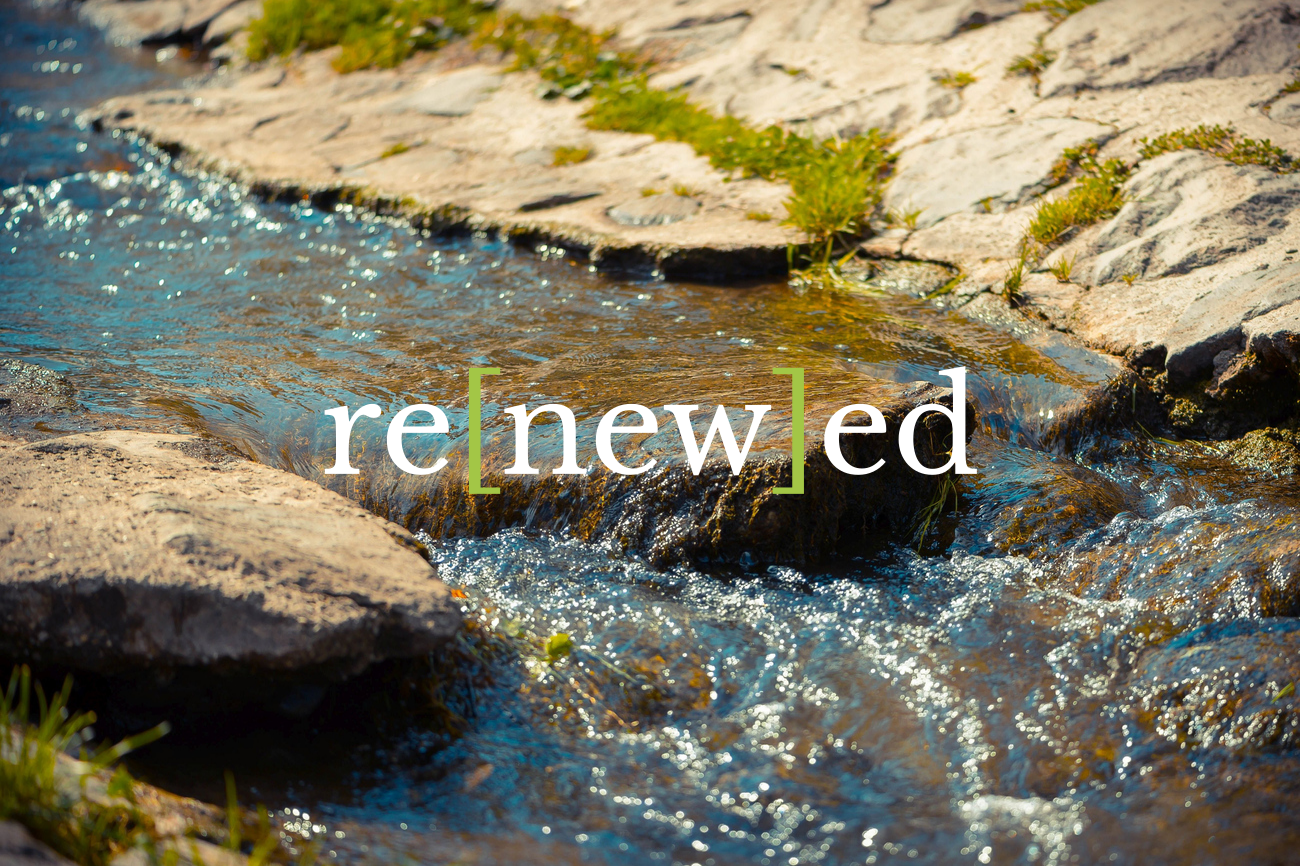